DATA MININGLECTURE 11
Classification
	Support Vector Machines
	Logistic Regression
	Naïve Bayes Classifier
Supervised Learning
Illustrating Classification Task
SUPPORT VECTOR MACHINES
Support Vector Machines
Find a linear hyperplane (decision boundary) that will separate the data
Support Vector Machines
One Possible Solution
Support Vector Machines
Another possible solution
Support Vector Machines
Other possible solutions
Support Vector Machines
Which one is better? B1 or B2?
How do you define better?
Support Vector Machines
Find hyperplane maximizes the margin => B1 is better than B2
Support Vector Machines
Support Vector Machines
We want to maximize:

Which is equivalent to minimizing:

But subjected to the following constraints:



 This is a constrained optimization problem
Numerical approaches to solve it (e.g., quadratic programming)
Support Vector Machines
What if the problem is not linearly separable?
Support Vector Machines
What if the problem is not linearly separable?
Support Vector Machines
What if the problem is not linearly separable?
Introduce slack variables
 Need to minimize:

 

Subject to:
Nonlinear Support Vector Machines
What if decision boundary is not linear?
Nonlinear Support Vector Machines
Transform data into higher dimensional space
Use the Kernel Trick
LOGISTIC REGRESSION
Classification via regression
Instead of predicting the class of an record we want to predict the probability of the class given the record
The problem of predicting continuous values is called regression problem
General approach: find a continuous function that models the continuous points.
Example: Linear regression
Classification via regression
Assume a linear classification boundary
Logistic Regression
The logistic function
Linear regression on the log-odds ratio
Logistic Regression
Produces a probability estimate for the class membership which is often very useful.
The weights can be useful for understanding the feature importance.
Works for relatively large datasets
Fast to apply.
NAÏVE BAYES CLASSIFIER
Bayes Classifier
A probabilistic framework for solving classification problems
A, C random variables
Joint probability: Pr(A=a,C=c)
Conditional probability: Pr(C=c | A=a)
Relationship between joint and conditional probability distributions


Bayes Theorem:
Bayesian Classifiers
How to classify the new record X = (‘Yes’, ‘Single’, 80K)
Find the class with the highest probability given the vector values.

Maximum Aposteriori Probability estimate:
Find the value c for class C that maximizes P(C=c| X)
How do we estimate P(C|X) for the different values of C?
We want to estimate P(C=Yes| X)
and P(C=No| X)
Bayesian Classifiers
In order for probabilities to be well defined:
Consider each attribute and the class label as random variables
Probabilities are determined from the data
Evade C 
Event space: {Yes, No}
P(C) = (0.3, 0.7)
Refund A1
Event space: {Yes, No}
P(A1) = (0.3,0.7)
Martial Status A2 
Event space: {Single, Married, Divorced}
P(A2) = (0.4,0.4,0.2)
Taxable Income A3 
Event space: R
P(A3) ~ Normal(,2)
μ = 104:sample mean, 2=1874:sample var
Bayesian Classifiers
Naïve Bayes Classifier
Example
Record 
X = (Refund = Yes, Status = Single, Income =80K)
 For the class C = ‘Evade’, we want to compute: 
P(C = Yes|X) and P(C = No| X)
We compute:
P(C = Yes|X) = P(C = Yes)*P(Refund = Yes |C = Yes)
				    *P(Status = Single |C = Yes)
				    *P(Income =80K |C= Yes)
P(C = No|X) = P(C = No)*P(Refund = Yes |C = No)
				   *P(Status = Single |C = No)
				   *P(Income =80K |C= No)
How to Estimate Probabilities from Data?
How to Estimate Probabilities from Data?
How to Estimate Probabilities from Data?
How to Estimate Probabilities from Data?
How to Estimate Probabilities from Data?
How to Estimate Probabilities from Data?
How to Estimate Probabilities from Data?
How to Estimate Probabilities from Data?
Example
Record 
X = (Refund = Yes, Status = Single, Income =80K)
We compute:
P(C = Yes|X) = P(C = Yes)*P(Refund = Yes |C = Yes)
				    *P(Status = Single |C = Yes)
				    *P(Income =80K |C= Yes)
		     = 3/10* 0 * 2/3 * 0.01 = 0
P(C = No|X) = P(C = No)*P(Refund = Yes |C = No)
				   *P(Status = Single |C = No)
				   *P(Income =80K |C= No)
		     = 7/10 * 3/7 * 2/7 * 0.0062 = 0.0005
Example of Naïve Bayes Classifier
Creating a Naïve Bayes Classifier, essentially means to compute counts:
Total number of records: N = 10
Class No:
Number of records: 7
Attribute Refund: 
	Yes: 3 
	No:  4
Attribute Marital Status:
	Single:     2
	Divorced: 1
	Married:   4
Attribute Income:
	mean:     110
	variance: 2975
Class Yes:
Number of records: 3
Attribute Refund: 
	Yes: 0 
	No:  3
Attribute Marital Status:
	Single:     2
	Divorced: 1
	Married:   0
Attribute Income:
	mean:     90
	variance: 25
Example of Naïve Bayes Classifier
Given a Test Record:
X = (Refund = Yes, Status = Single, Income =80K)
P(X|Class=No) = P(Refund=Yes|Class=No)		  P(Married| Class=No)		  P(Income=120K| Class=No)	              = 3/7 * 2/7 * 0.0062 = 0.00075

P(X|Class=Yes) = P(Refund=No| Class=Yes)   	                   P(Married| Class=Yes)   	                   P(Income=120K| Class=Yes)	               = 0 * 2/3 * 0.01 = 0

P(No) = 0.3, P(Yes) = 0.7
Since P(X|No)P(No) > P(X|Yes)P(Yes)
Therefore P(No|X) > P(Yes|X)      => Class = No
Naïve Bayes Classifier
Example of Naïve Bayes Classifier
With Laplace Smoothing
Given a Test Record:
X = (Refund = Yes, Status = Single, Income =80K)
P(X|Class=No) = P(Refund=No|Class=No)		  P(Married| Class=No)		  P(Income=120K| Class=No)	              = 4/9  3/10  0.0062 = 0.00082

P(X|Class=Yes) = P(Refund=No| Class=Yes)   	                   P(Married| Class=Yes)   	                   P(Income=120K| Class=Yes)	               = 1/5  3/6  0.01 = 0.001

P(No) = 0.7, P(Yes) = 0.3
P(X|No)P(No) = 0.0005  
P(X|Yes)P(Yes) = 0.0003
      => Class = No
Implementation details
Naïve Bayes for Text Classification
Fraction of documents in c
Laplace Smoothing
Number of unique words
(vocabulary size)
Total number of terms in all documents in c
Multinomial document model
w
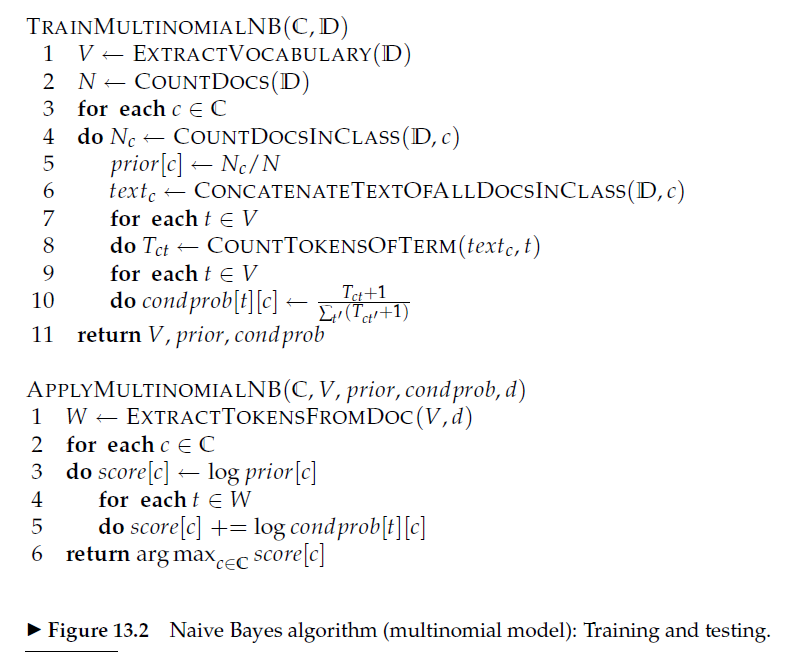 Example
News titles for Politics and Sports
Politics
Sports
“Obama meets Merkel”
“Obama elected again”
“Merkel visits Greece again”
“OSFP European basketball champion”
“Miami NBA basketball champion”
“Greece basketball coach?”
documents
P(p) = 0.5
P(s) = 0.5
obama:2, meets:1, merkel:2, elected:1, again:2, visits:1, greece:1
OSFP:1, european:1, basketball:3, champion:2, miami:1, nba:1, greece:1, coach:1
terms
Vocabulary size: 14
Total terms: 10
Total terms: 11
X = “Obama likes basketball”
New title:
P(Politics|X) ~ P(p)*P(obama|p)*P(likes|p)*P(basketball|p)
                     = 0.5 * 3/(10+14) *1/(10+14) * 1/(10+14) = 0.000108
P(Sports|X) ~ P(s)*P(obama|s)*P(likes|s)*P(basketball|s)
                     = 0.5 * 1/(11+14) *1/(11+14) * 4/(11+14) = 0.000128
Naïve Bayes (Summary)
Robust to isolated noise points

Handle missing values by ignoring the instance during probability estimate calculations

Robust to irrelevant attributes

Independence assumption may not hold for some attributes
Use other techniques such as Bayesian Belief Networks (BBN)

Naïve Bayes can produce a probability estimate, but it is usually a very biased one
Logistic Regression is better for obtaining probabilities.
Generative vs Discriminative models
Naïve Bayes is a type of a generative model
Generative process: 
First pick the category of the record
Then given the category, generate the attribute values from the distribution of the category


Conditional independence given C


We use the training data to learn the distribution of the values in a class
C
Generative vs Discriminative models
Logistic Regression and SVM are discriminative models
The goal is to find the boundary that discriminates between the two classes from the training data

In order to classify the language of a document, you can 
Either learn the two languages and find which is more likely to have generated the words you see
Or learn what differentiates the two languages.
Supervised Learning
Learning
Supervised Learning: learn a model from the data using labeled data.
Classification and Regression are the prototypical examples of supervised learning tasks. Other are possible (e.g., ranking)
Unsupervised Learning: learn a model – extract structure from unlabeled data. 
Clustering and Association Rules are prototypical examples of unsupervised learning tasks.
Semi-supervised Learning: learn a model for the data using both labeled and unlabeled data.
Supervised Learning Steps
Model the problem
What is you are trying to predict? What kind of optimization function do you need? Do you need classes or probabilities?
Extract Features
How do you find the right features that help to discriminate between the classes?
Obtain training data
Obtain a collection of labeled data. Make sure it is large enough, accurate and representative. Ensure that classes are well represented.
Decide on the technique
What is the right technique for your problem?
Apply in practice
Can the model be trained for very large data? How do you test how you do in practice? How do you improve?
Modeling the problem
Sometimes it is not obvious. Consider the following three problems
Detecting if an email is spam
Categorizing the queries in a search engine
Ranking the results of a web search
Feature extraction
Feature extraction, or feature engineering is the most tedious but also the most important step
How do you separate the players of the Greek national team from those of the Swedish national team?

One line of thought: throw features to the classifier and the classifier will figure out which ones are important
More features, means that you need more training data
Another line of thought: Feature Selection: Select carefully the features using various functions and techniques
Computationally intensive
Training data
An overlooked problem: How do you get labeled data for training your model?
E.g., how do you get training data for ranking?
Usually requires a lot of manual effort and domain expertise and carefully planned labeling
Results are not always of high quality (lack of expertise)
And they are not sufficient (low coverage of the space)
Recent trends:
Find a source that generates the labeled data for you.
Crowd-sourcing techniques
Dealing with small amount of labeled data
Semi-supervised learning techniques have been developed for this purpose. 

Self-training: Train a classifier on the data, and then feed back the high-confidence output of the classifier as input

Co-training: train two “independent” classifiers and feed the output of one classifier as input to the other.

Regularization: Treat learning as an optimization problem where you define relationships between the objects you want to classify, and you exploit these relationships
Example: Image restoration
Technique
The choice of technique depends on the problem requirements (do we need a probability estimate?) and the problem specifics (does independence assumption hold? do we think classes are linearly separable?)
For many cases finding the right technique may be trial and error
For many cases the exact technique does not matter.
Big Data Trumps Better Algorithms
If you have enough data then the algorithms are not so important
The web has made this possible.
Especially for text-related tasks
Search engine uses the collective human intelligence

Google lecture: Theorizing from the Data
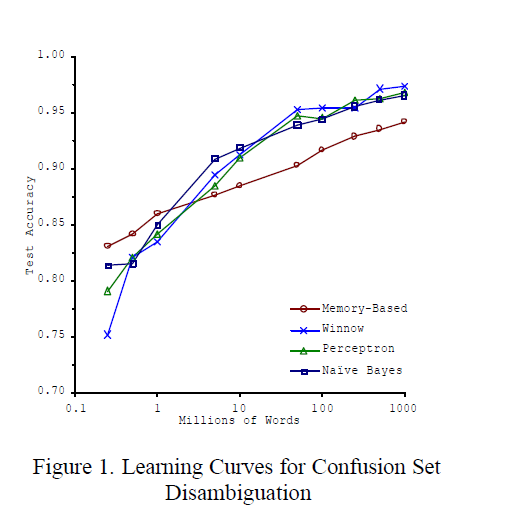 Apply-Test
How do you scale to very large datasets?
Distributed computing – map-reduce implementations of machine learning algorithms (Mahut, over Hadoop)

How do you test something that is running online?
You cannot get labeled data in this case
A/B testing

How do you deal with changes in data?
Active learning